Rys ostrovid 
Je najväčšia mačkovitá šelma žijúca na našom území.
 Rys má výborný zrak. 
Za denného svetla rozozná hlodavca na 75 m.
 Na svoju obeť číha v úkryte. 
Nie je veľmi vytrvalý prenasledovateľ.
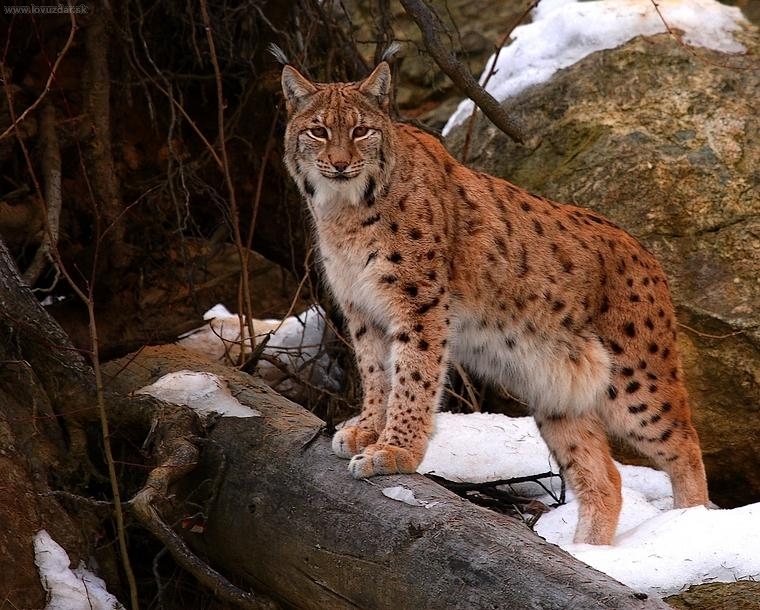 Čučoriedka 
Čučoriedka rastie na pôdach bohatých na humus najmä v borovicových a smrekových lesoch.
Modré plody čučoriedky sú veľké ako hrášok , sladké a silne farbia. 
Čučoriedka je typické divo rastúce ovocie.
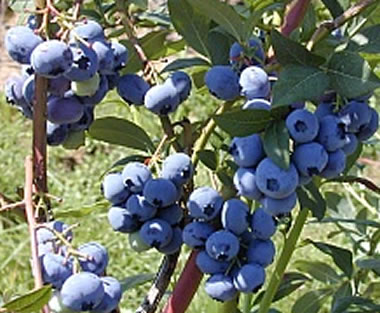 Vypracovala : Vanesa Znahorová
Zdroje :
http://www.tichyphoto.com/photo/rys-ostrovid.jpg   

http://www.lovuzdar.sk/userfiles/foto/4157/14738/lovuzdar-14738.jpg

 http://www.zahradnictvoiveta.sk/image/produkty/vaccinium_corymbosum_bluecrop.jpg